High impact climate solutions: We can do it!
Dr Petra Molthan-Hill 
Professor of Sustainable Management and Education for Sustainable Developmentand Co-Chair UN PRME Working Group on Climate Change & the Environment, 
Nottingham Business School, Nottingham Trent University, UK
11/11/2021
Inspired by Carbon Literacy Training in:
Chapple, W., Molthan-Hill, P., Welton, R., Hewitt, M.
Lights Off, Spot On: Carbon Literacy Training Crossing Boundaries in the Television Industry. 
J Bus Ethics 162, 813–834 (2020). 
https://doi.org/10.1007/s10551-019-04363-w
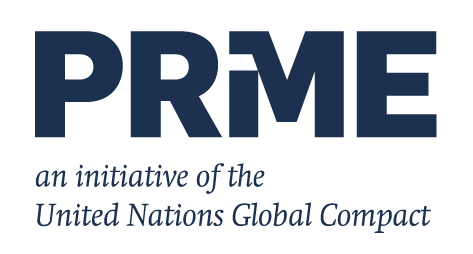 What if every recruit into corporations from the world’s business schools was qualified as Carbon Literate?
Carbon Literacy Training for Business Schools
This training was developed by Nottingham Business School (Nottingham Trent University) in collaboration with the UN PRME Champions, Oikos International and the Carbon Literacy Project. 

The aim of this project is to get academics, students and others Carbon Literate within a short time frame and to get as many people as possible actively involved in embedding climate solutions in their own life and work. In order to do so we have chosen a train-the-trainer approach, so we will offer regional events inviting all the universities and business schools in the vicinity to train academics and students there so that they can become trainers in their own institution and/or get involved in training others in other regions of the world.
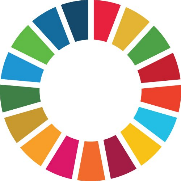 [Speaker Notes: In our Carbon Literacy Training for Business Schools we have a strong focus on these high impact solutions so that everyone in a business school, whether in teaching, research or operations would know the best actions to take.]
Join our next Carbon Literacy Training
All times 11:00am – 1:00pm EDT (16:00 – 18:00 BST)
Register to receive Zoom links:
https://waynestate.az1.qualtrics.com/jfe/form/SV_5gpDLIHcrlw8GmG
September 10, 2021
September 17, 2021
September 24, 2021
October 1, 2021
11/11/2021
1. Climate Change Science Education
Table published in: Molthan-Hill, P et al (2021), Climate change education at universities: Relevance and strategies for every discipline. in: Handbook of Climate Change Adaptation and Mitigation (3rd edition), Springer: Cham, Switzerland. Adapted from definitions provided by Mochizuki Y, Bryan A (2015) Climate change education in the context of education for sustainable development: Rationale and principles. Research 9(1): 4-26.
[Speaker Notes: We need to distinguish between three areas of climate change education, the first one is the science: Every Graduate need to understand the climate change science enough to make informed decisions and integrate high impact solutions into their life and work. This basic understanding is also necessary for anyone studying business.]
2. Climate Change Mitigation Education
Table published in: Molthan-Hill, P et al (2021), Climate change education at universities: Relevance and strategies for every discipline. in: Handbook of Climate Change Adaptation and Mitigation (3rd edition), Springer: Cham, Switzerland. Adapted from definitions provided by Mochizuki Y, Bryan A (2015) Climate change education in the context of education for sustainable development: Rationale and principles. Research 9(1): 4-26.
[Speaker Notes: The second one is Climate Change Mitigation Education: Every Graduate needs to know how to best mitigate climate change- what are the best strategies and tools in operations, supply chain management, economics, investment to reduce carbon emissions?]
Just published
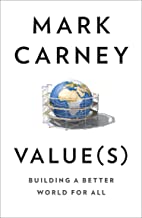 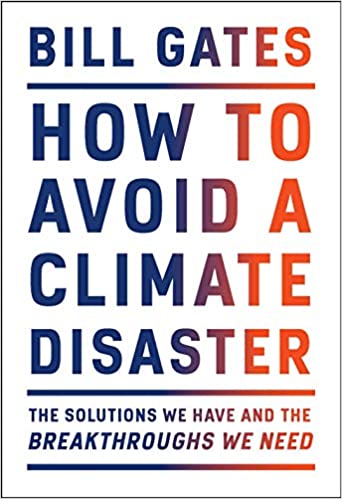 [Speaker Notes: Knowing these climate change mitigation tools and strategies will allow them to judge, whether Bill Gates is suggesting good solutions in his new book or whether Mark Carney got it right.]
The training contains two parts:
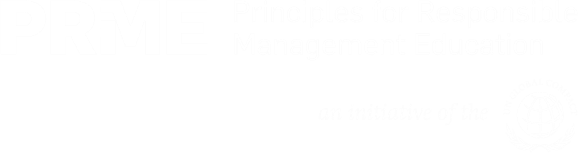 Part 1: The problem
Explore the challenge of climate change, how it affects the planet and how it can be prevented.

Part 2: The solutions
Discuss the ways that we are already taking action as individuals and in organizations.
Make a commitment to change something as an individual and within the context of your discipline or/and your work.
Possible future scenarios
Climate Justice
Science behind it
Solutions
Individual Strategies
Group Strategies
[Speaker Notes: Multiple disciplines – what are they for business schools? All use part 1, but potentially different part 2 
This session is covering part 1 so not the whole CL standard]
Climate Solutions: Project Drawdown
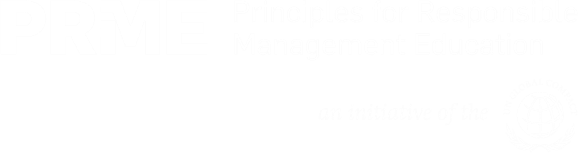 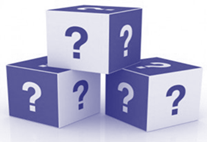 Please do the quiz and make a note of the solutions which are new for you.
https://edition.cnn.com/interactive/2019/04/specials/climate-change-solutions-quiz/
After going through the set of 8 questions, identify one ‘right now’ solution that:
you can take; and
your organisation can take.
Please write your answer into the Chat Box.
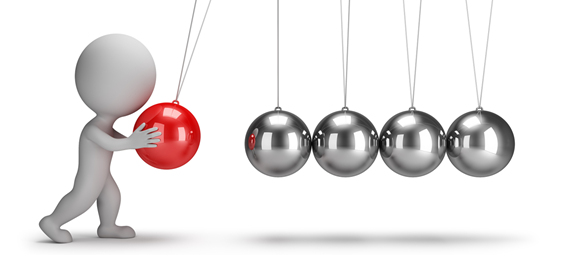 Rank these solutions (Project Drawdown)
Use water more efficiently
 Build with greener ‘cement compounds’
 Increase household recycling
 Clean up chemicals in our refrigerators and air conditioners
Rank these solutions (Project Drawdown)
Clean up chemicals in our refrigerators and air conditioners – this would be similar to taking 673 million cars of the road
Build with greener ‘cement compounds’- this would be similar to taking 50.1 million cars of the road
Use water more efficiently – this would be similar to taking 34.6 million cars of the road
 Increase household recycling- this would be similar to taking 20.8 million cars of the road
Solutions: A lot to know…
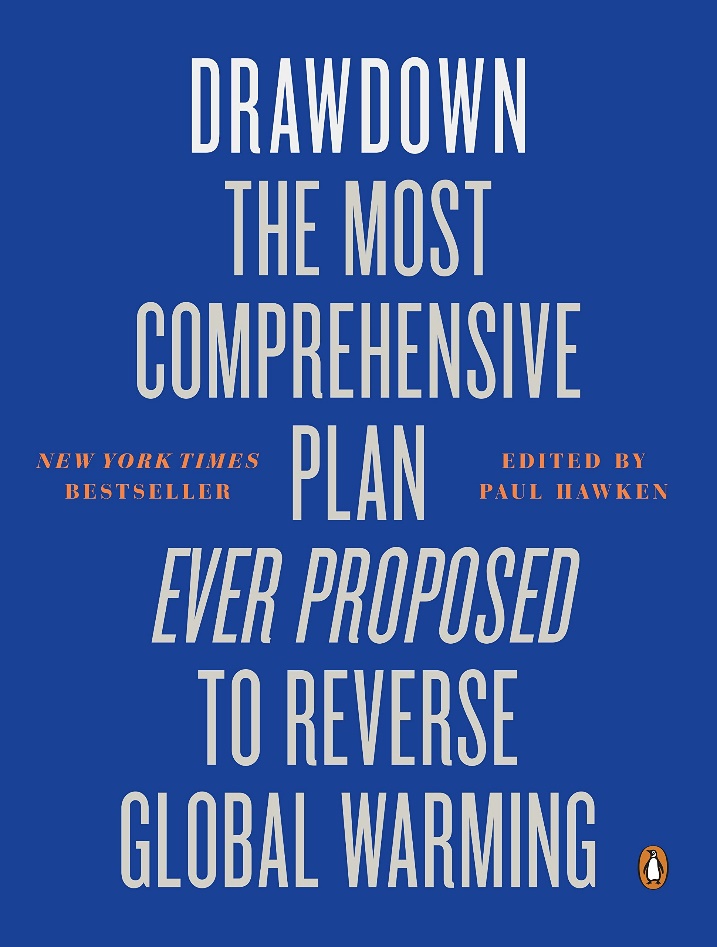 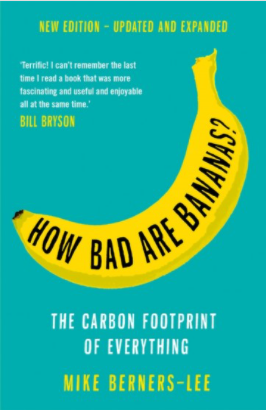 https://profilebooks.com/how-bad-are-bananas.html
https://www.drawdown.org/
[Speaker Notes: Knowing these climate change mitigation tools and strategies will allow them to judge, whether Bill Gates is suggesting good solutions in his new book or whether Mark Carney got it right.]
Carbon Dioxide Equivalent
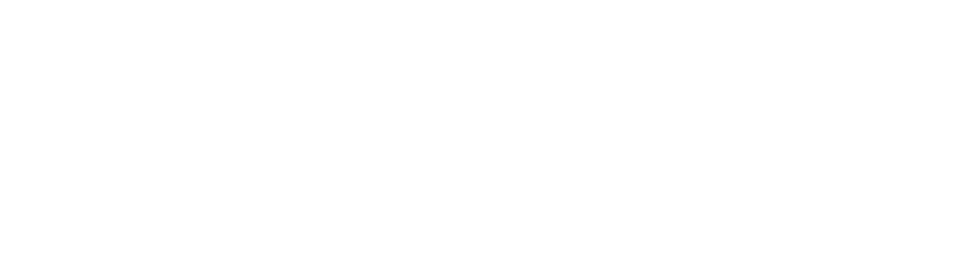 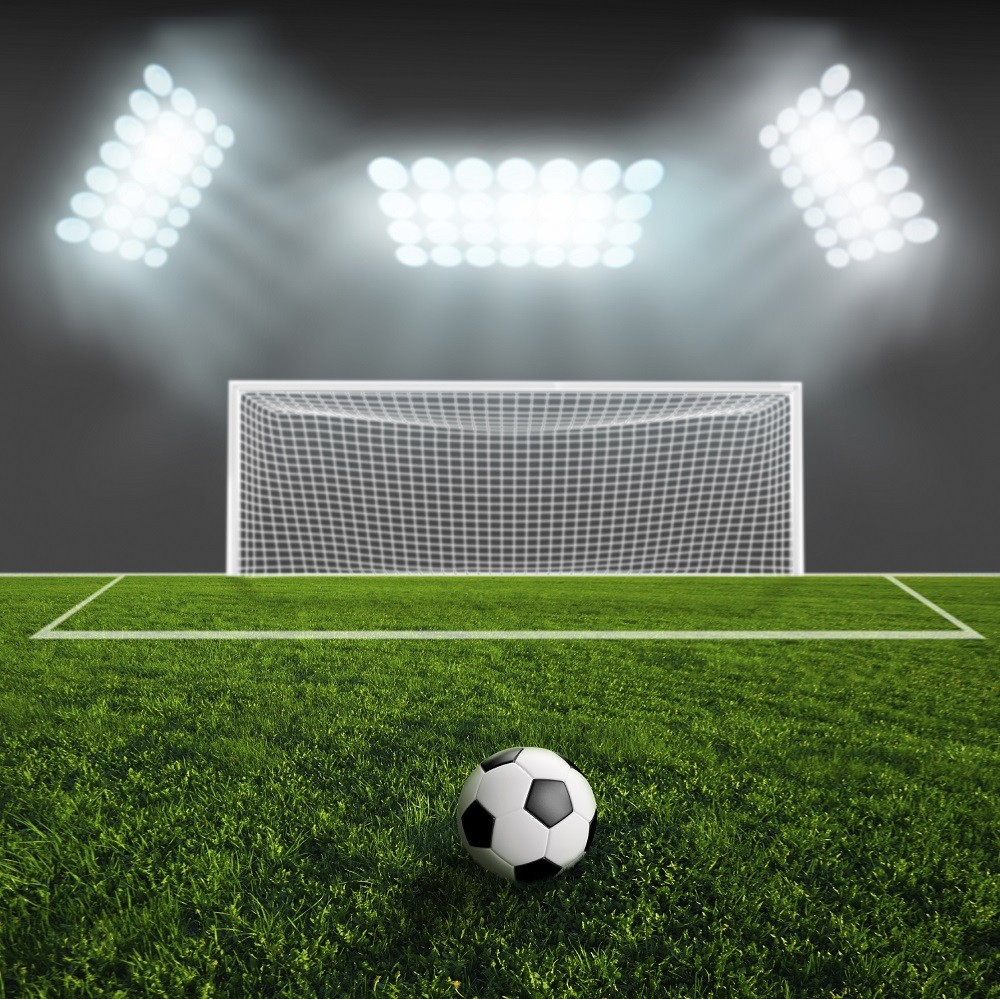 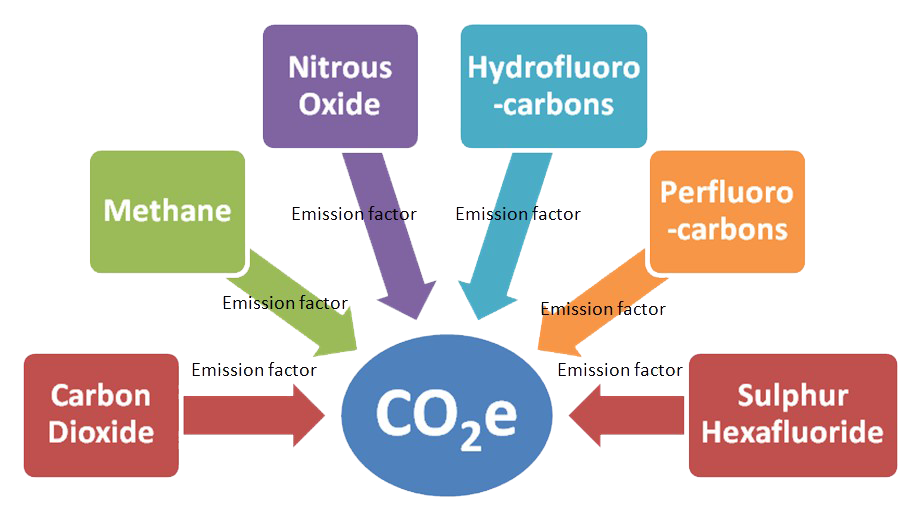 [Speaker Notes: Carbon Dioxide equivalent gives us a level playing field to understand the effects of various activities]
Activity = Carbon Dioxide Equivalent
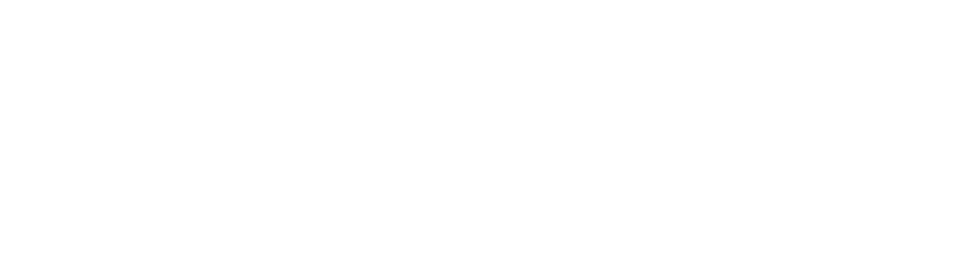 Human Activity
CO2e
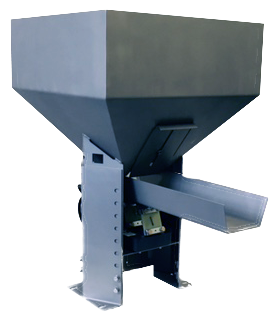 [Speaker Notes: We can talk about climate change in human terms by using CO2e as a benchmark]
Sources of Greenhouse Gasses
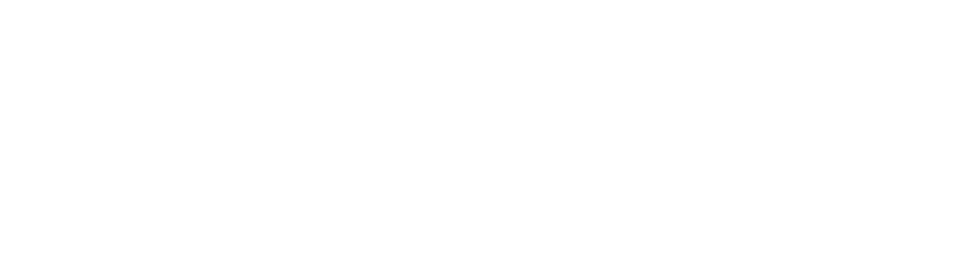 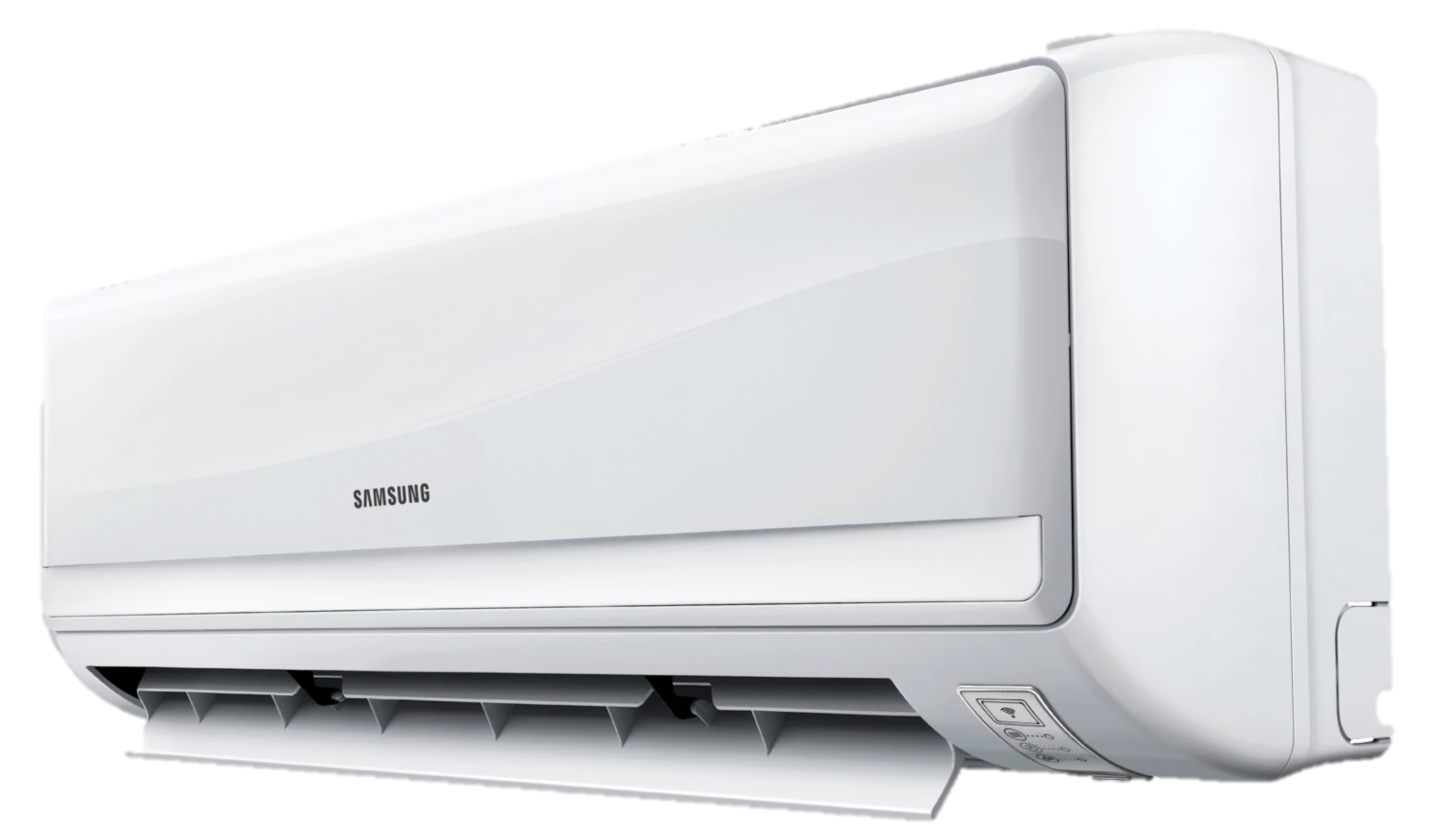 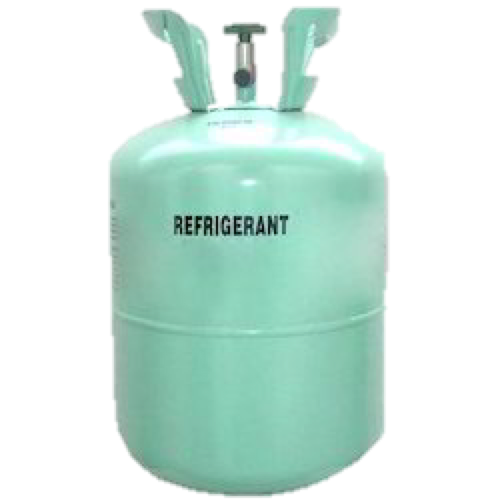 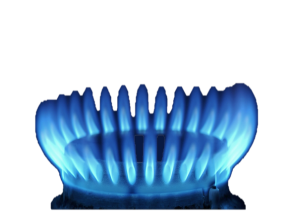 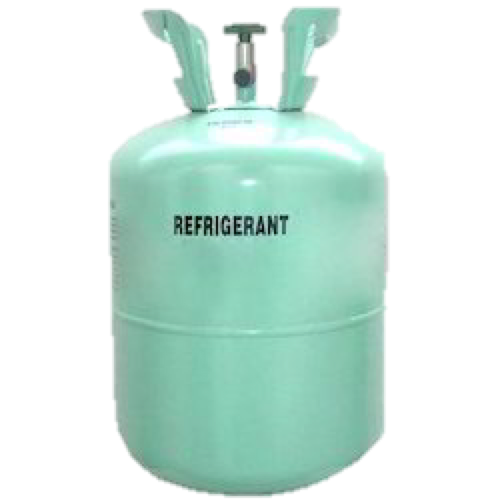 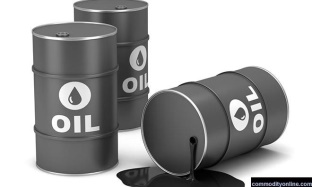 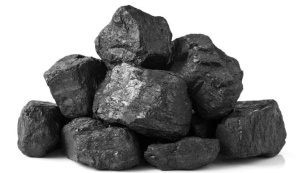 Coal
Oil
Gas
Refrigerant ‘F’ gas
Air conditioning
[Speaker Notes: Past generations are responsible for getting us to where we are now
Present leaders are undecided and divided – Trump reneging on Paris Climate deal
You are the future leaders – what will you do?]
Food and Workplace Solutions Activities: Learning Outcome
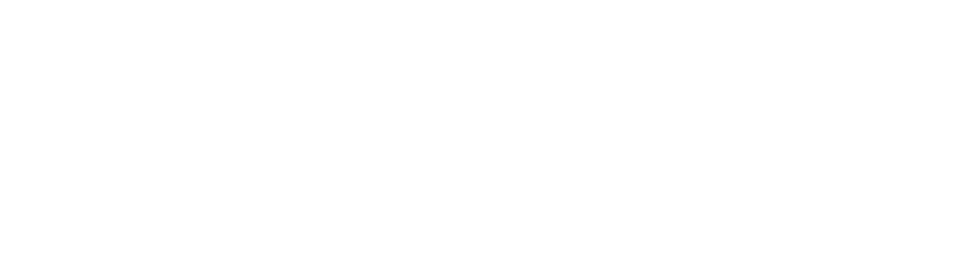 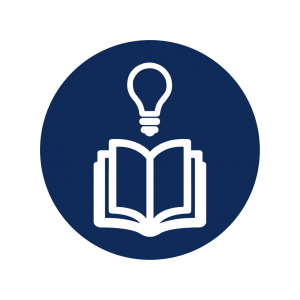 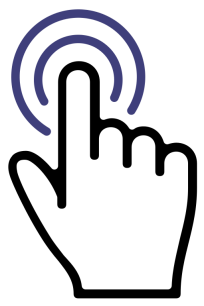 Learning Outcome:
You will learn about daily solutions that will reduce your carbon footprint by using carbon calculators for food and work related activities.
Resources: 
BBC Food Carbon Footprint Calculator
https://www.bbc.co.uk/news/science-environment-46459714
Vegan Society Carbon Calculator 
https://www.vegansociety.com/take-action/campaigns/plate-planet/carbon-calculator
Each of these activities contributes more than two millions tonnes per year, which of them has the highest annual emissions?
A new coal mine
 The Cloud and world’s data centre
 The Football World Cup
 Cryptocurrencies
Each of these activities contributes more than two millions tonnes per year, which of them has the highest annual emissions?
The Cloud and world’s data centre (160 million tonnes Co2e)
Cryptocurrencies (68 million tonnes Co2e)
 A new coal mine (8.4 million tonnes Co2e)
The Football World Cup (2.2 million tonnes Co2e; 74% transport)
Natural Carbon Cycle And Sinks: More solutions
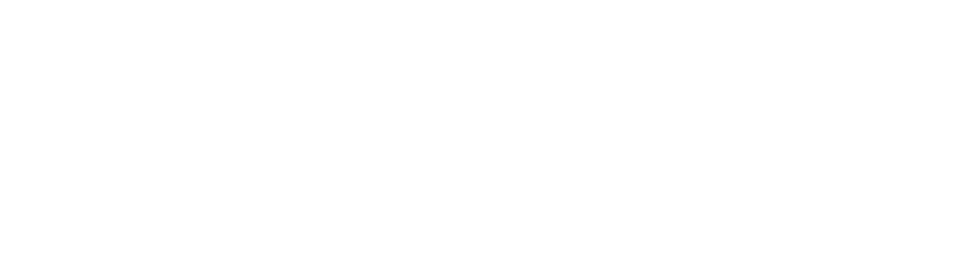 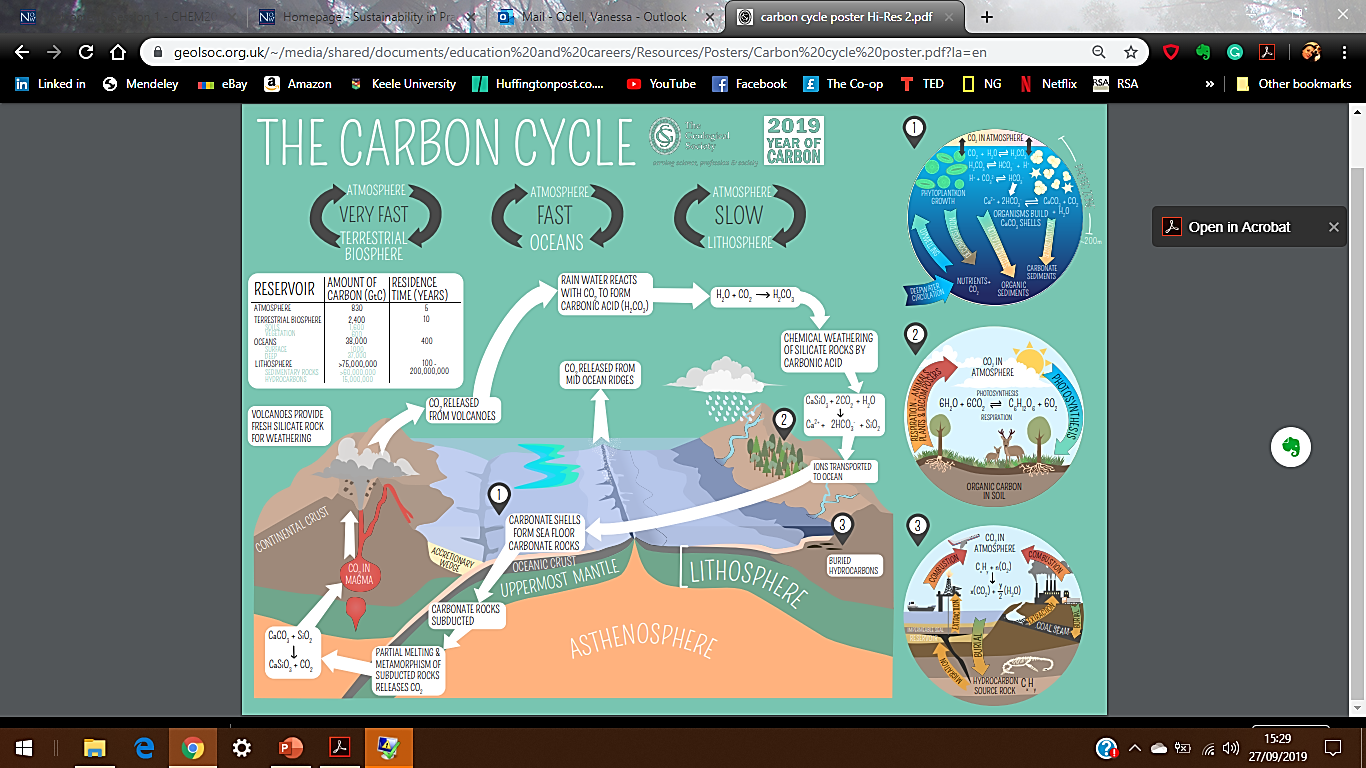 [Speaker Notes: https://youtu.be/dXBzFNEwoj8

geolsoc.org.uk/~/media/shared/documents/education%20and%20careers/Resources/Posters/Carbon%20cycle%20poster.pdf?la=en 

p.7-8  https://www.geolsoc.org.uk/~/media/shared/documents/education%20and%20careers/Resources/Posters/Year%20of%20Carbon%20Images.pdf?la=en]
Breakout Rooms – in every session; Action Groups at the end, for example:
Integrating CLT into teaching materials (also state your discipline)
Integrating CLT into university or business school strategy
Using CLT to create new courses
Extra-curricular/co-curricular uses
Research around climate literacy
Application to business organizations
KTP work
Influence government/governments
Other:
NTU Carbon Literacy Training Course
Please contact petra.molthan-hill@ntu.ac.uk for more info on this or the more specific training for business schools mentioned earlier.
www.ntu.ac.uk
[Speaker Notes: And if you are interested in the wider perspective on how to get everyone in the university carbon literate, NTU has made one of the two open-source tool kits for all staff and students at universities.]
NTU Carbon Literacy Training Course
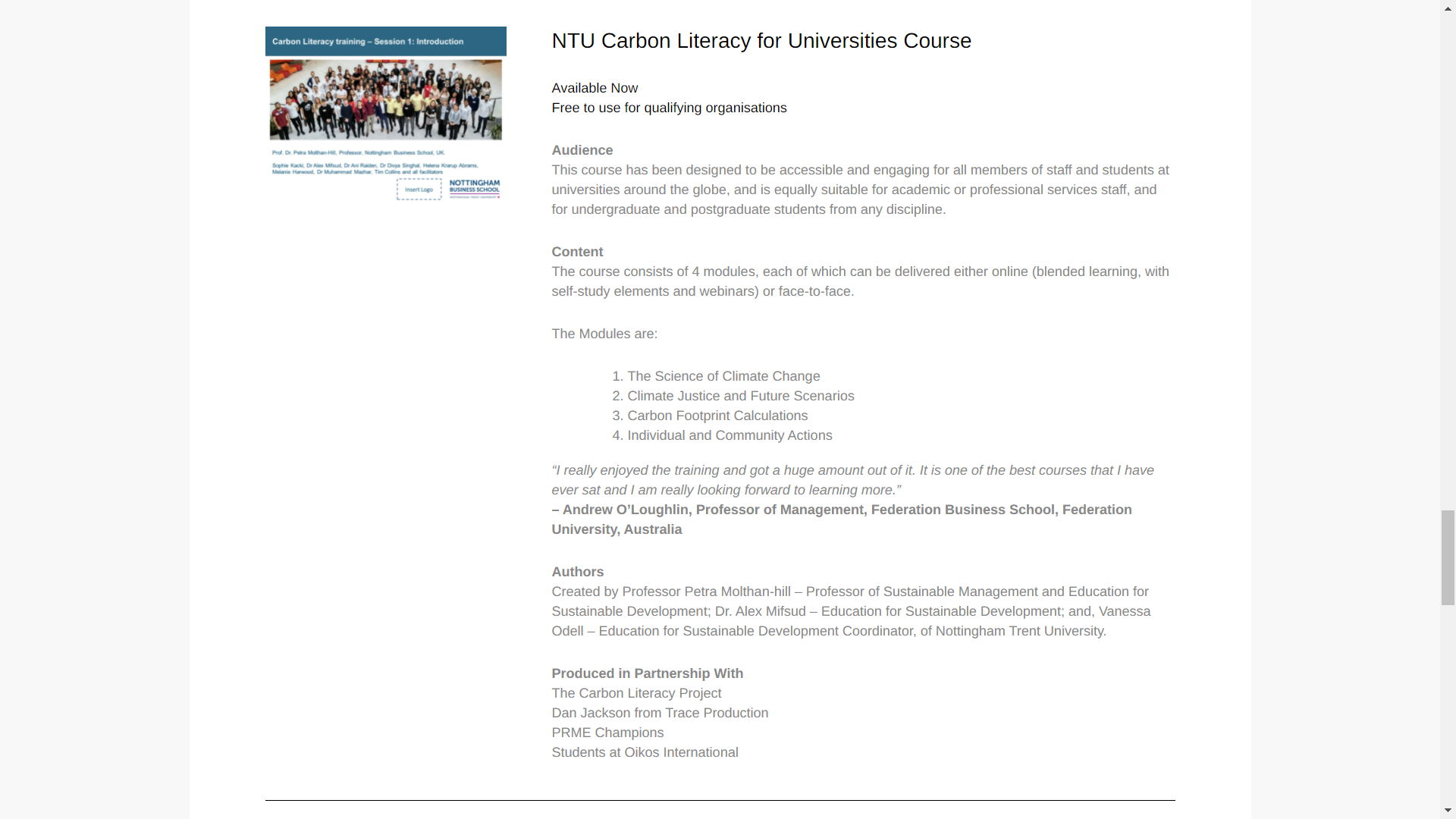 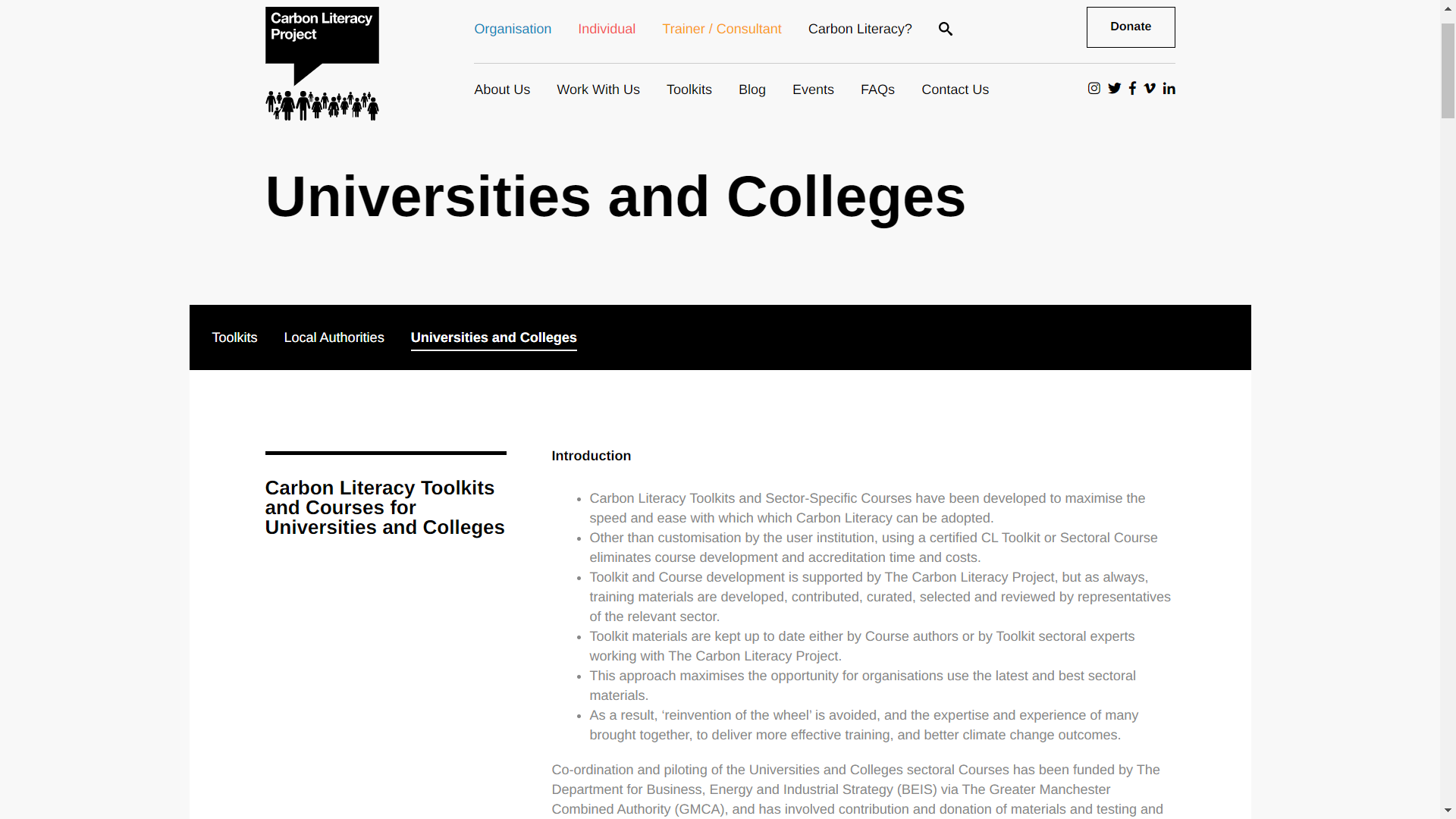 Please contact education@carbonliteracy.com to request this toolkit.
www.ntu.ac.uk
[Speaker Notes: And if you are interested in the wider perspective on how to get everyone in the university carbon literate, NTU has made one of the two open-source tool kits for all staff and students at universities.  Lots of information about the resources via https://carbonliteracy.com/toolkits/universities-colleges/.  Email education@carbonliteracy.com to request the toolkit.]
Read about the Carbon Literacy Training
https://link.springer.com/referenceworkentry/10.1007/978-1-4614-6431-0_154-1
11/11/2021
International work-related experience
Watch our students talking about …
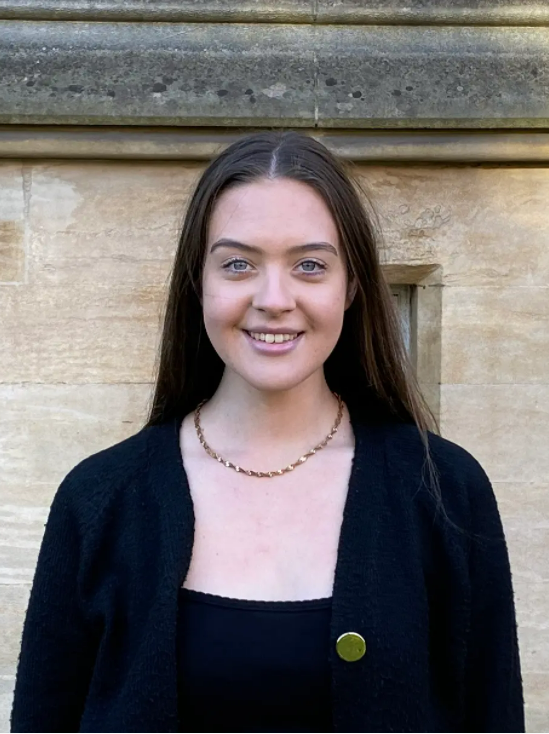 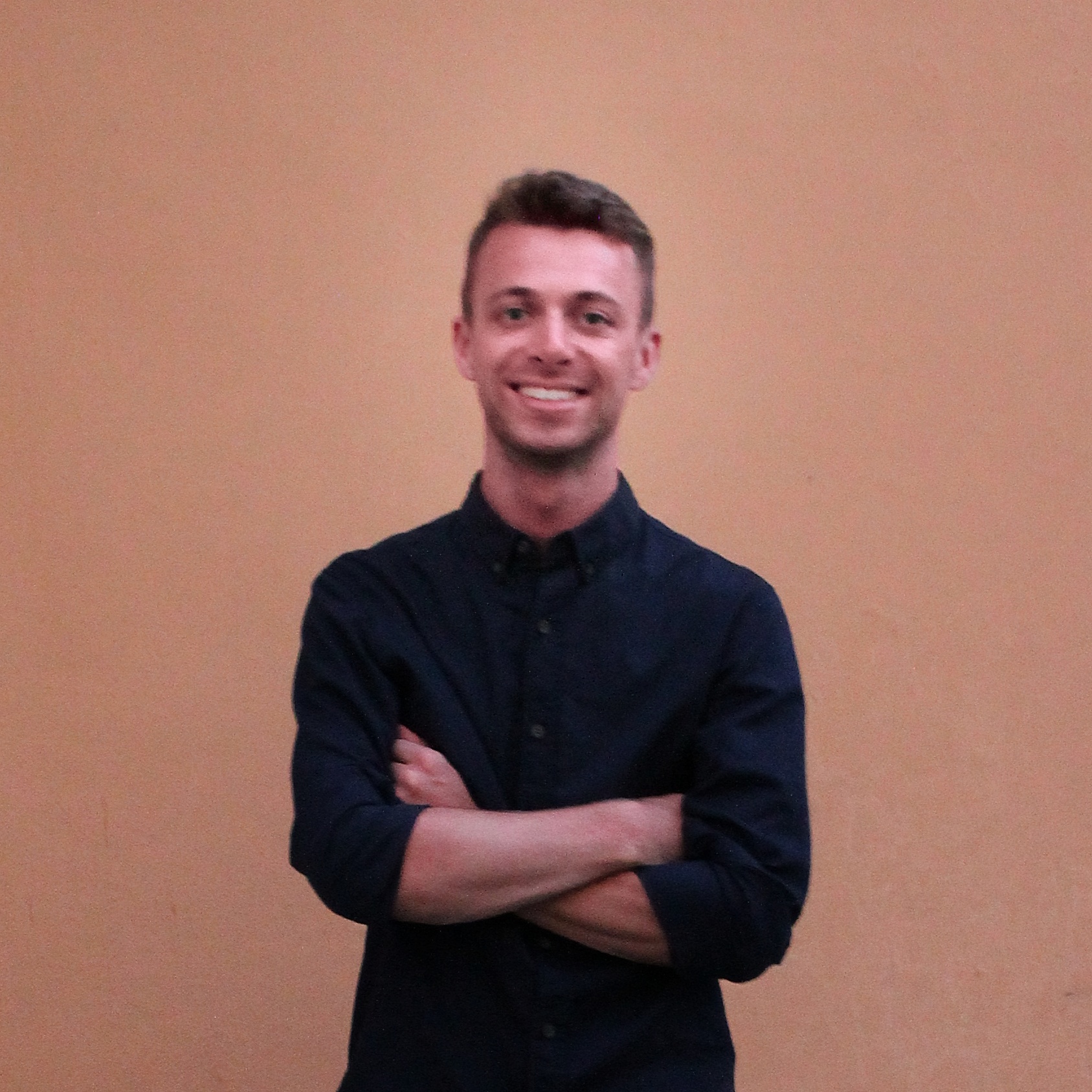 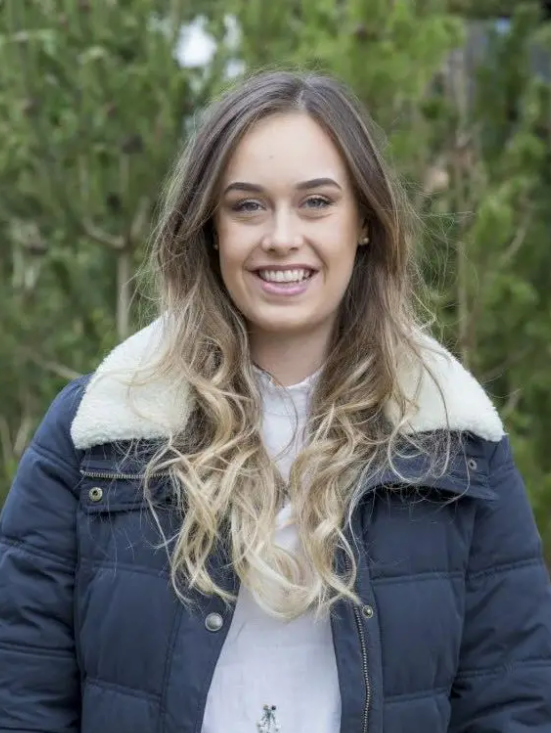 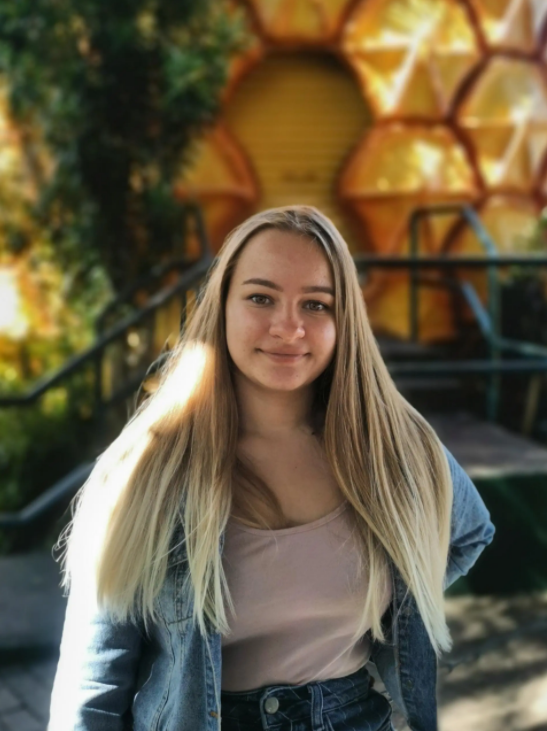 Sophie Adams
Watch Video Here
Connor Davey
Watch Video Here
Chloe Bottomley
Watch Video Here
Justyna Cuglewska
Watch Video Here
Students changing organisations as part of the core curriculum
Guardian Award  2015
MOLTHAN-HILL, P., ROBINSON, Z.P., HOPE, A., DHARMASASMITA, A. and MCMANUS, E., 2020. Reducing carbon emissions in business through Responsible Management Education: influence at the micro-, meso- and macro-levels. International Journal of Management Education, 18 (1): 100328. ISSN 1472-8117
https://www.theguardian.com/higher-education-network/gallery/2015/mar/19/guardian-university-awards-2015-winners-in-pictures
Join our next Carbon Literacy Training
All times 11:00am – 1:00pm EDT (16:00 – 18:00 BST)
Register to receive Zoom links:
https://waynestate.az1.qualtrics.com/jfe/form/SV_5gpDLIHcrlw8GmG
September 10, 2021
September 17, 2021
September 24, 2021
October 1, 2021
11/11/2021
Pass it on
Want to adapt any of our projects to your university? Please contact Prof Dr Petra Molthan-Hill  
petra.molthan-hill@ntu.ac.uk